Wantirna Education Precinct
In 2010 Eastern Health was successful in obtaining capital funding to build a state of the art education precinct at the Wantirna site. The project has evolved and is now a collaboration with Tertiary partners and combined funding.
Progress to date
Stage one: Demolition and construction of a 3 bedded simulation centre, incorporating a simulated bathroom
Progress to date
Full AV and recording facilities will be incorporated into the construction
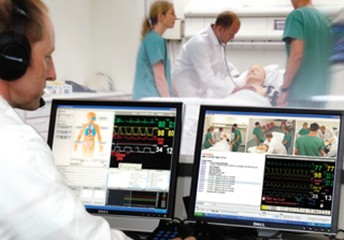 Progress to date
To be completed in February 2013
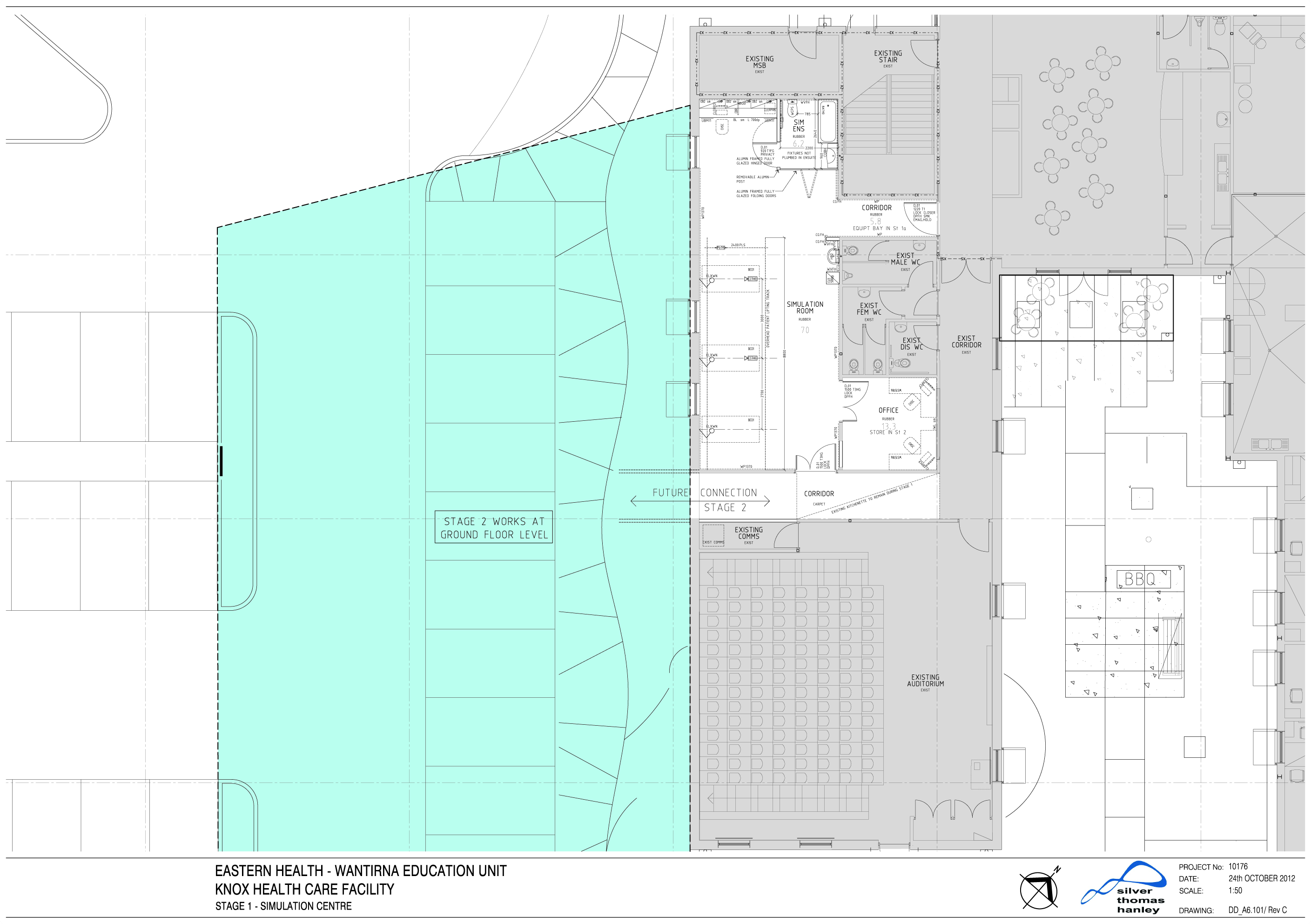 Stage Two
The construction of a two storey multipurpose education precinct
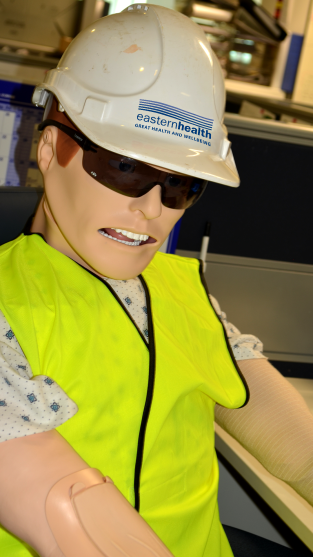 Stage Two
Incorporating an extra 60 seated lecture theatre
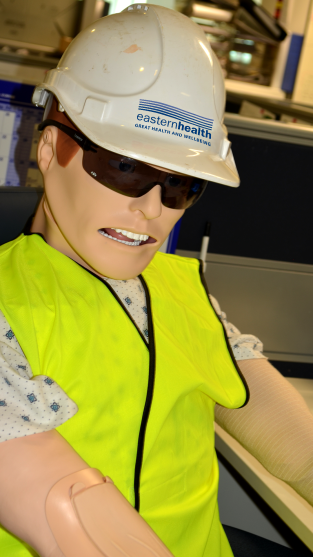 Stage Two
Multipurpose educational spaces including tutorial rooms, meeting rooms and open space areas.
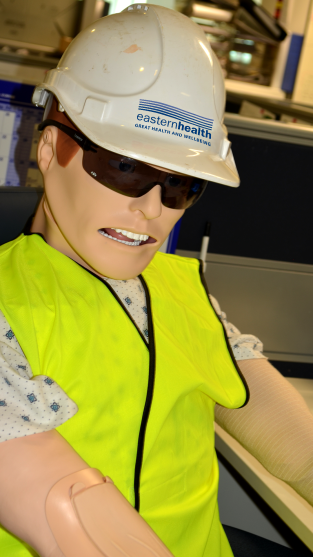 Stage Two
All spaces will be equipped with wireless internet access and integrated AV facilities
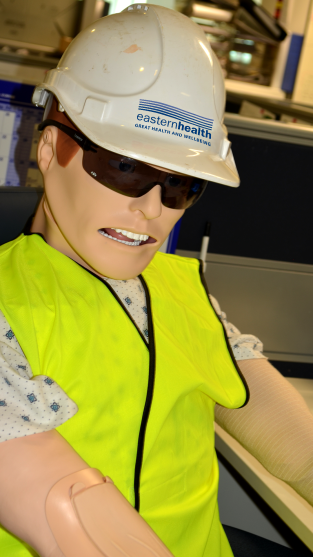 Where to from here??
Planning and consultations continue
 
Construction to be completed by December 2013